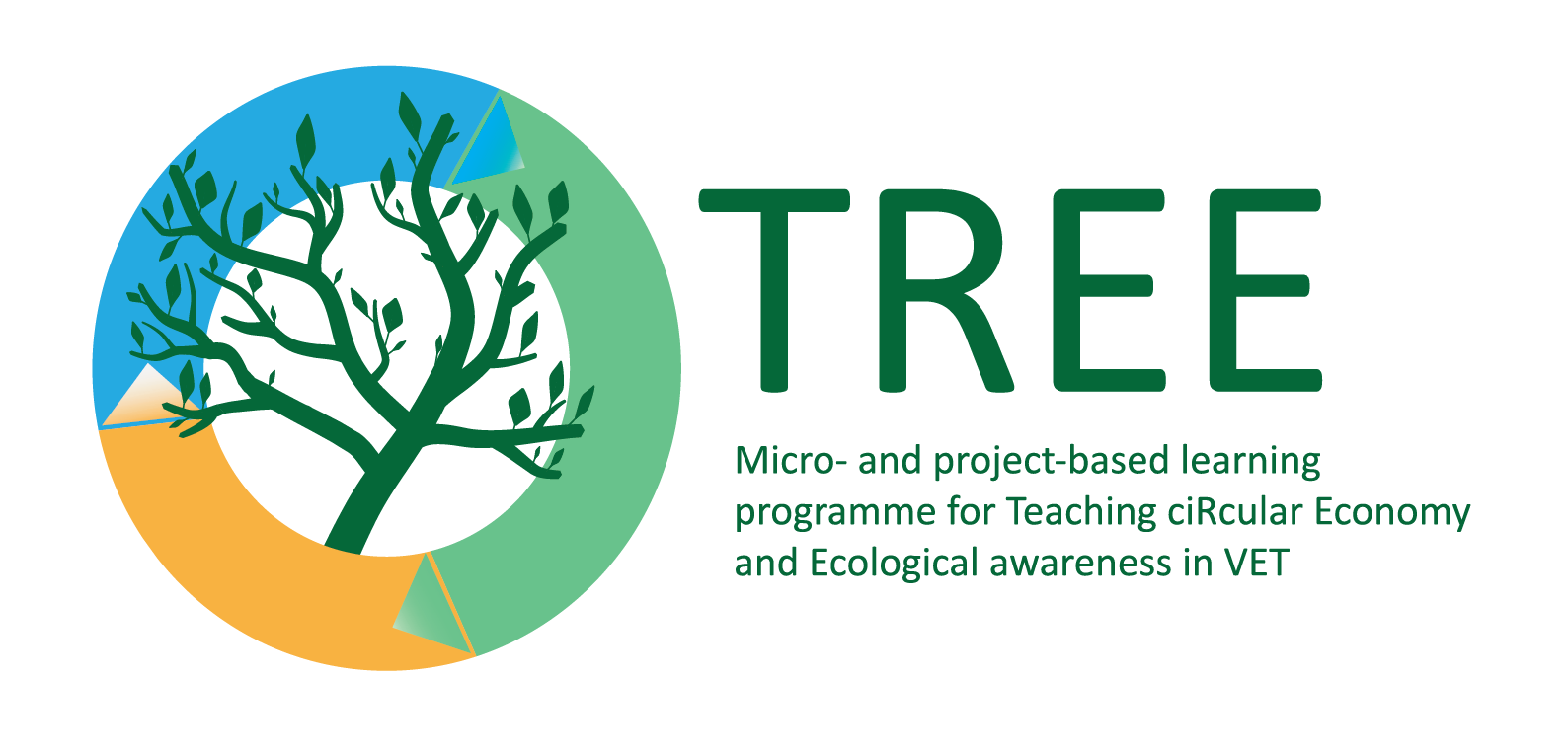 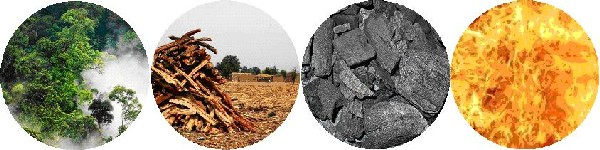 Производство и потребление на енергия Енергийна ефективност на дървесина
FAO (2022), Wood energy, as seen at: https://www.fao.org/forestry/energy/en/
Ключови думи: енергийна ефективност, производство, потребление
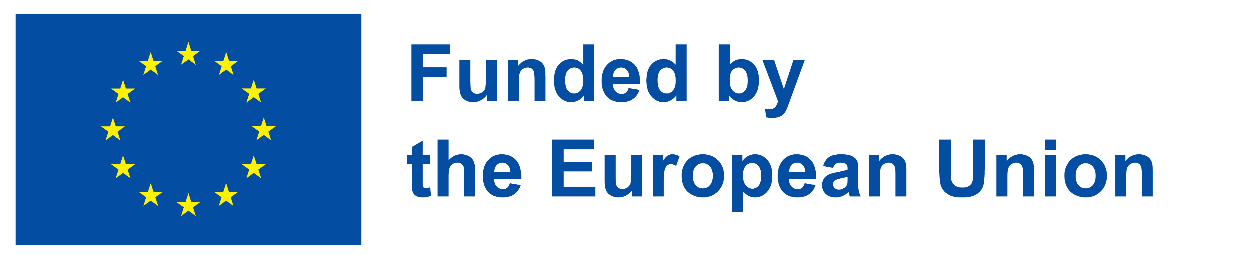 The European Commission’s support for the production of this publication does not constitute an endorsement of the contents, which reflect the views only of the authors, and the Commission cannot be held responsible for any use which may be made of the information contained therein.
Засегнати зелени умения
Умения за наблюдение
X Аналитични умения
X Предотвратяване на замърсяването
X Количествено определяне на въздействието
X Управление на жизнения цикъл
X Екологичен одит
X Управление на екосистемата
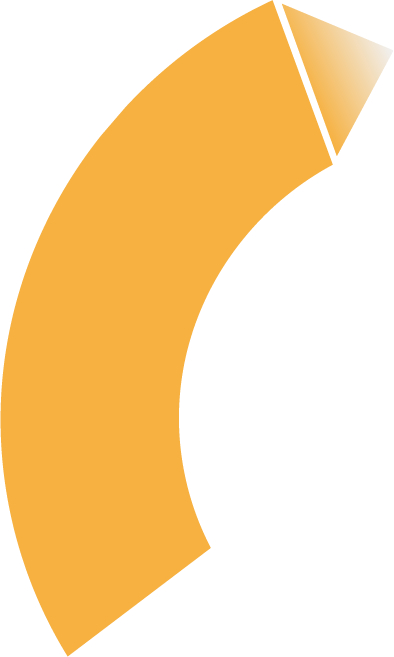 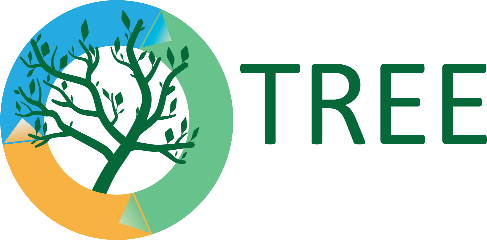 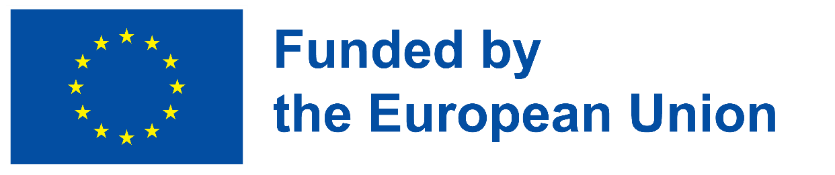 Цели на обучението
Научете за производството и потреблението на енергия в ЕС
Научете за значението на енергията от дървесина
Научете за различните източници и видове енергия от дървесина
Разберете връзката между производството и потреблението и свързаните с тях модели
Оценете възможностите за бъдещето на енергията от дървесина
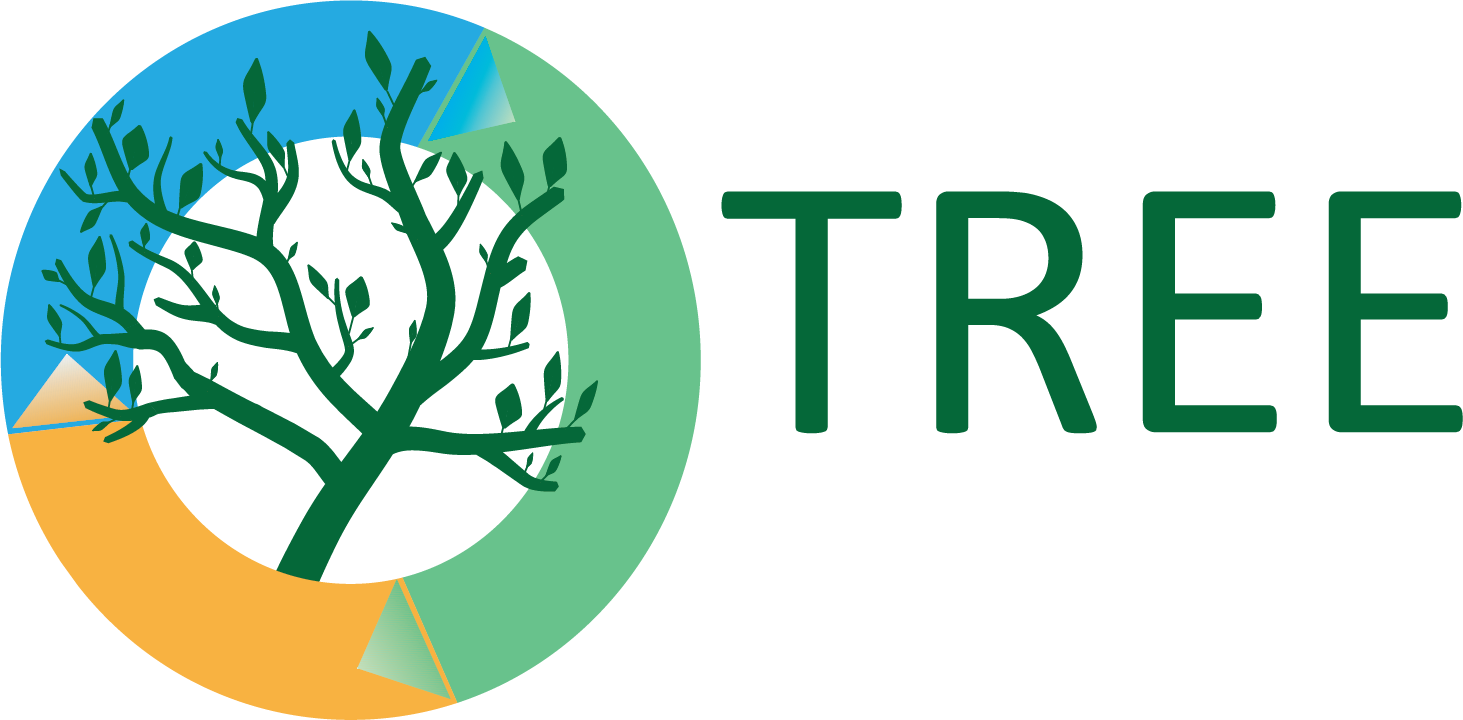 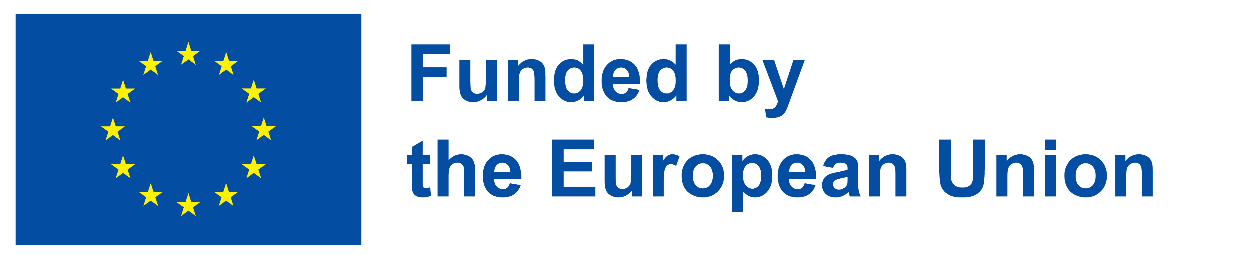 Определения
биогоривото (в твърдо, течно или газообразно състояние) се произвежда пряко или косвено от биомаса и се използва за производство на биоенергия. Общата маса на твърдо биогориво включва сухо вещество (органично и неорганично) и влага (ISO 16559:2014; адаптирано от EN 14588:2010). биоенергия енергия, получена от биомаса
Биомасата може да бъде директно преобразувана в енергия или преработена в твърди вещества, течности или газове. (ISO 16559:2014; адаптиран от EN 14588:2010) материал от биомаса от биологичен произход, с изключение на материал, вложен в геоложки образувания и/или вкаменен (адаптиран от EN 14588:2010)
дървесна биомаса: биомаса, произхождаща от дървета, храсти и храсти. Това определение включва гора, плантации и друга необработена дървесина, странични продукти и остатъци от дървопреработвателната промишленост и използвана дървесина. (ISO 16559:2014; адаптиран от EN 14588:2010)
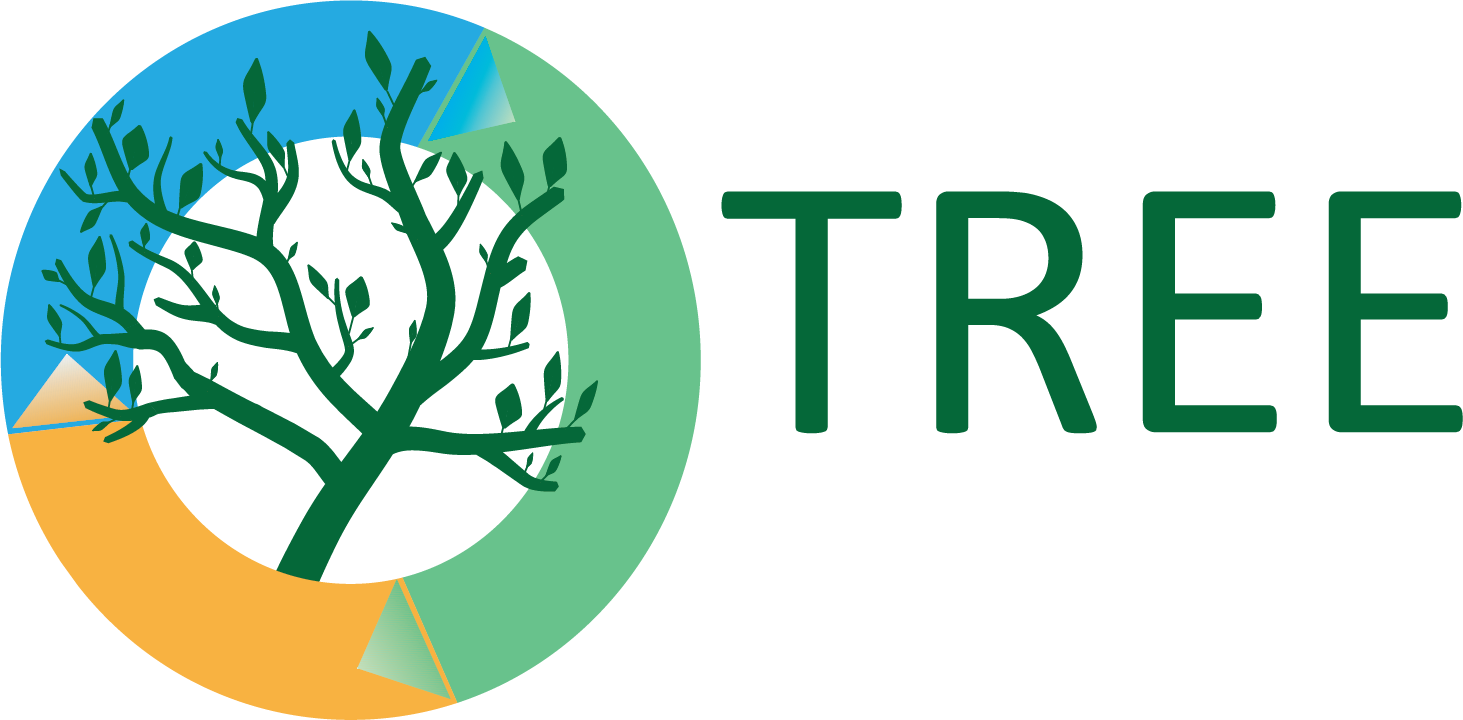 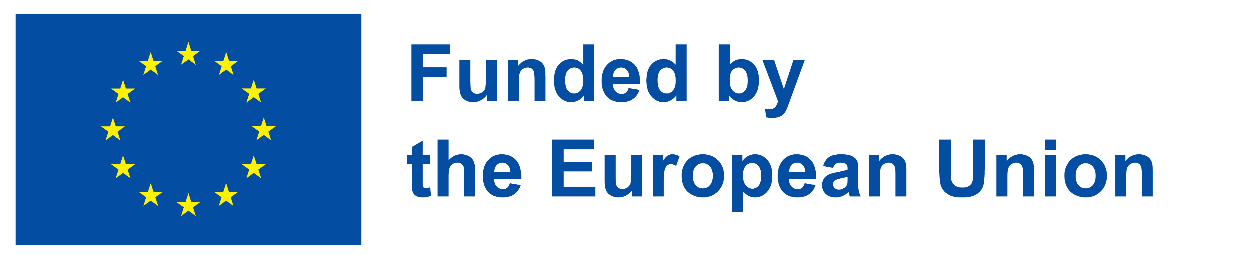 Определения (2)
пепел (съдържание на пепел): маса на неорганичен остатък, оставащ след изгаряне на гориво при определени условия, обикновено изразен като процент от масата на сухото вещество в горивото (ISO 16559:2014; адаптиран от ISO 1213-2:1992)
дървесни горива (горива на основата на дървесина, биогорива, получени от дървесина): всички видове биогорива, произхождащи от дървесна биомаса (ISO 16559:2014; адаптирано от UBET, 2004)
горски горива: горското гориво се произвежда директно от горска дървесина или плантационна дървесина чрез механичен процес, като суровината преди това не е имала друга употреба (ISO 16559:2014; адаптиран от EN 14588:2010)
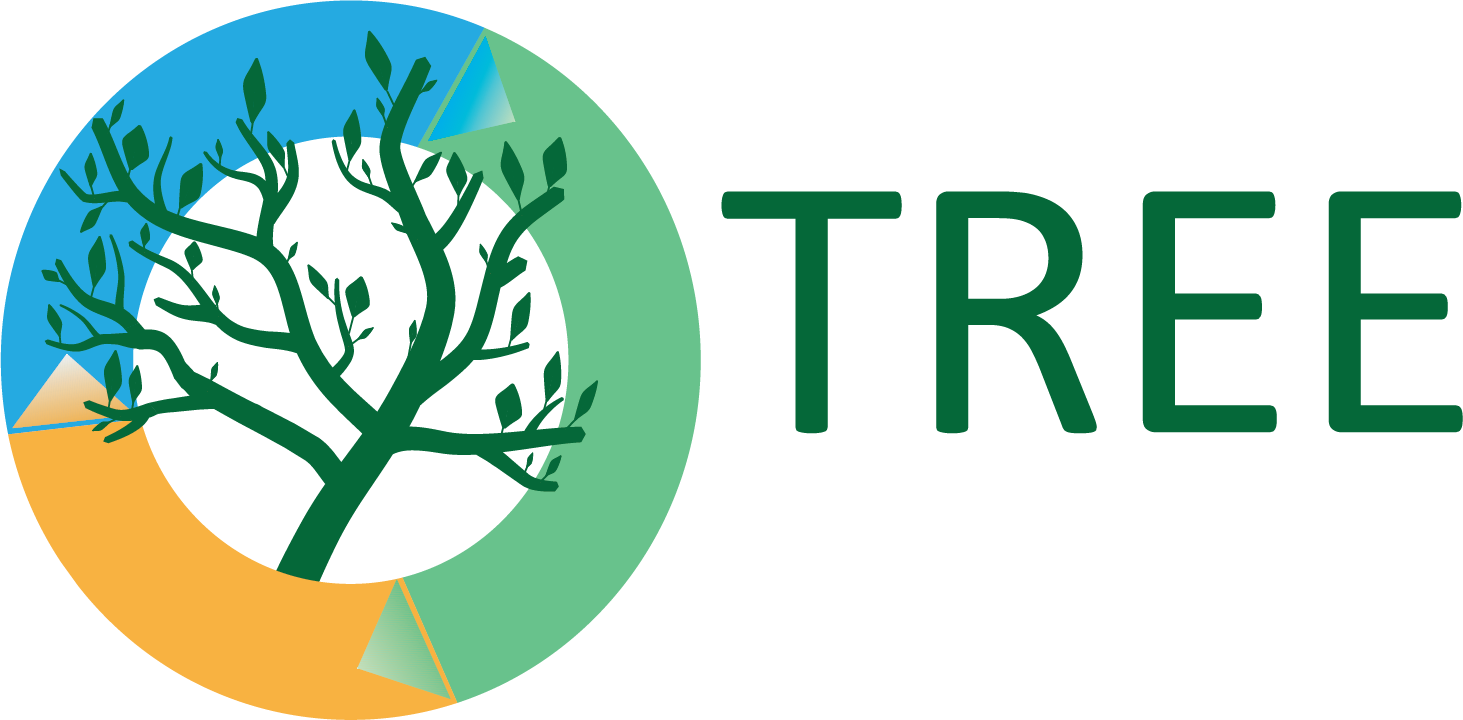 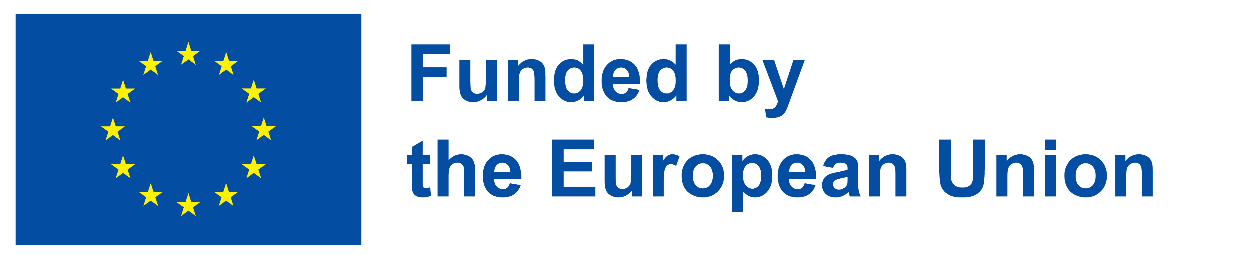 Определения (3)
черна луга: получена от дървесина по време на процеса на производство на целулоза, в която енергийното съдържание произтича главно от съдържанието на лигнин, отстранен от дървесината в процеса на пулпиране (ISO 16559:2014; адаптиран от EN 14588:2010)
дървесен чипс: нарязана дървесна биомаса под формата на парчета с определен размер на частиците, произведени чрез механична обработка с остри инструменти като ножове (ISO 16559:2014; адаптиран от EN 14588:2010)
режещи стърготини: дървесни стърготини, произведени като страничен продукт от дървообработващата промишленост, със или без кора (ISO 16559:2014; адаптиран от EN 14588:2010)
горски стърготини: горска дървесина под формата на дървесни стърготини (ISO 16559:2014; адаптиран от EN 14588:2010) уплътнено биогориво, компресирано биогориво твърдо биогориво, произведено чрез механично компресиране на биомаса или термично обработена биомаса за формоване на твърдото биогориво в специфичен размер и форма като кубчета, пресовани трупи, пелети от биогорива или брикети от биогорива (ISO 16559:2014; адаптиран от EN 14588:2010
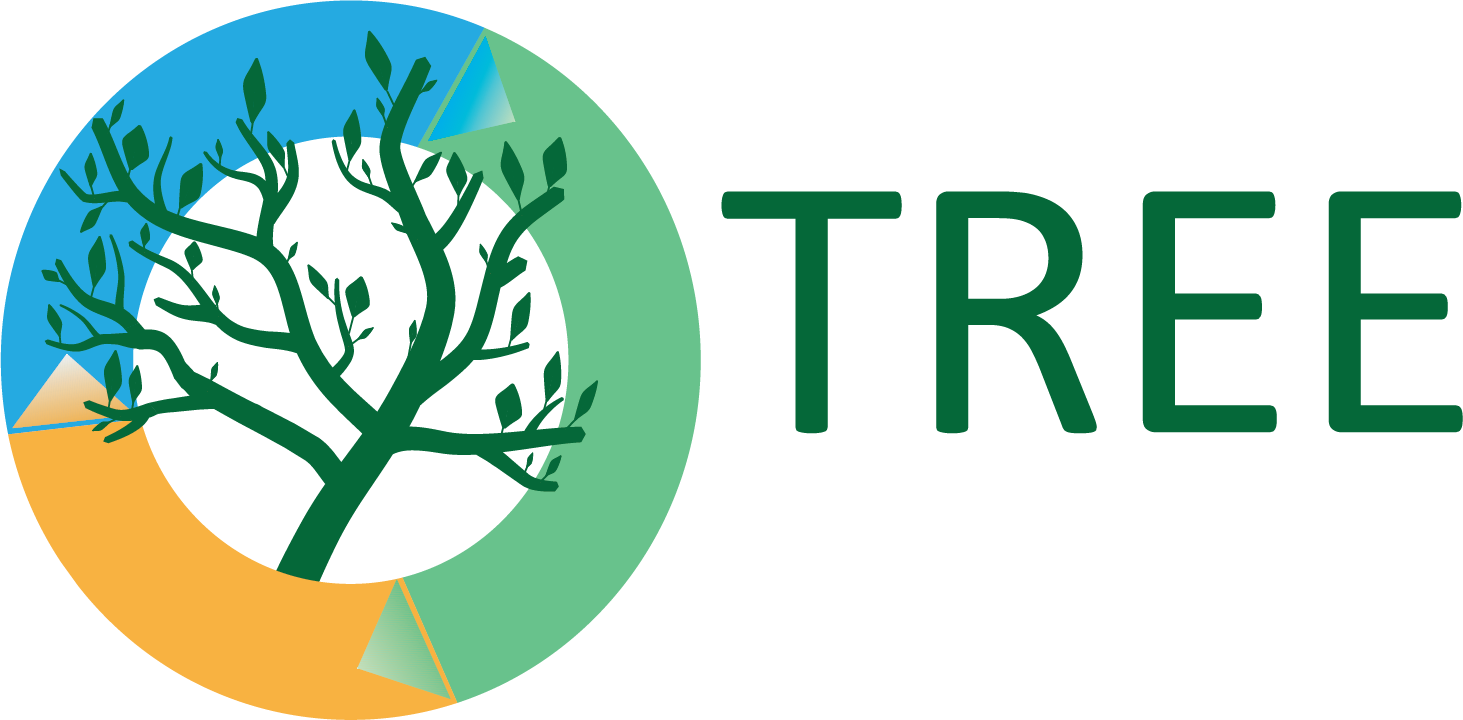 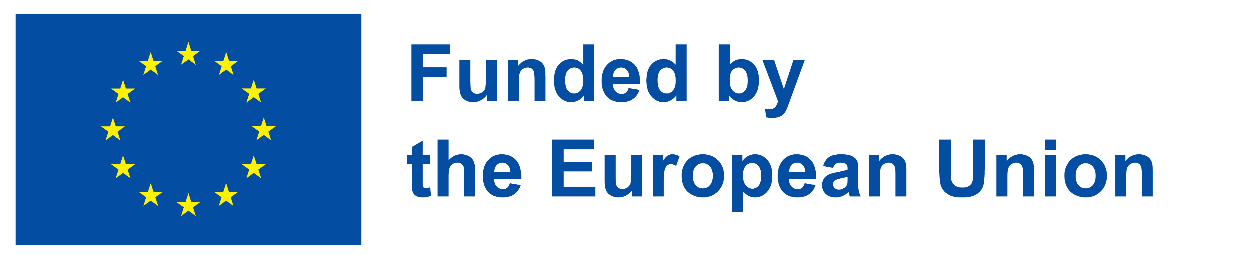 Определения (4)
биогориво от дървесни брикети: произведено със или без добавки под формата на кубовидни или цилиндрични единици и диаметър над 25 mm, произведено чрез компресиране на пулверизирана дървесна биомаса (ISO 16559:2014; адаптиран от EN 14588:2010)

биогориво от дървесни пелети: произведено от дървесна биомаса със или без добавки под формата на кубовидни, полиедрични, многовалентни или цилиндрични единици с произволна дължина (обикновено от 3,15 mm до 40 mm) със счупени краища и диаметър до 25 mm (ISO 16559: 2014; адаптиран от EN 14588:2010) термично обработен

биомаса, чийто химичен състав е променен от топлина (обикновено от температури от 200 до 300°C и по-високи) (ISO 16559:2014)
твърдо биогориво от дървени въглища, получено от карбонизираща дестилация и пиролиза на биомаса (ISO 16559:2014, адаптиран от ANSI/ASABE S593)
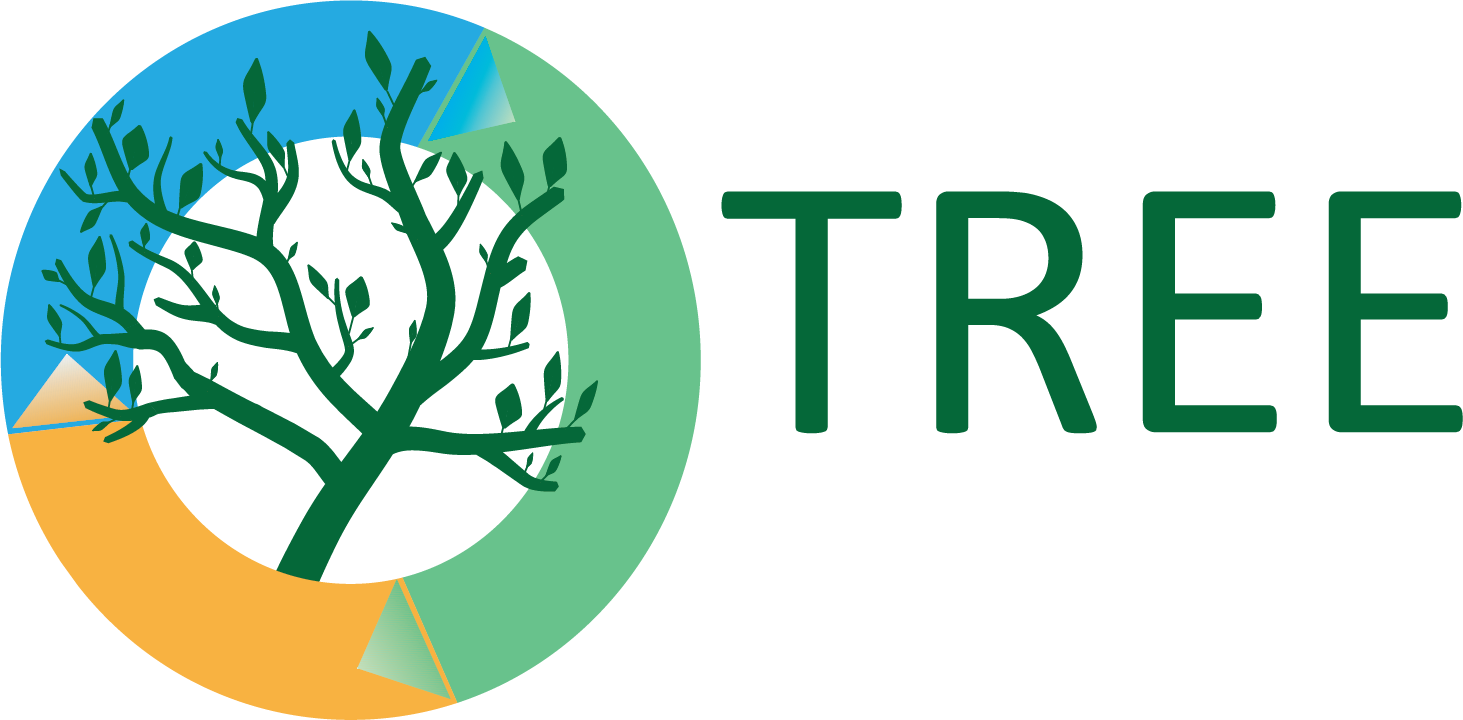 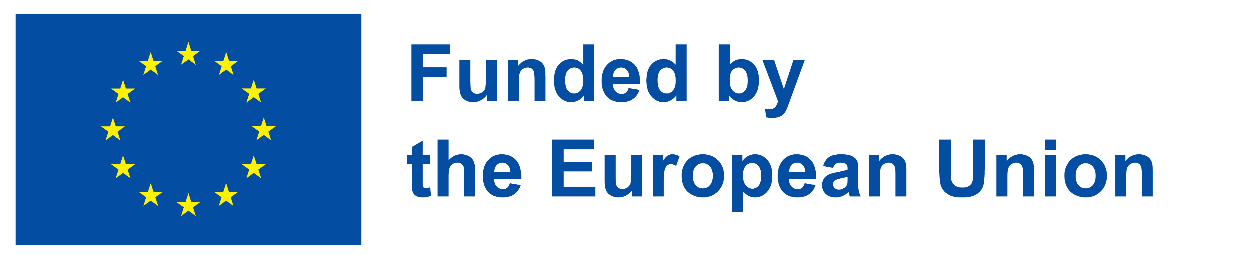 Тема 1 Основи: ЕС и производството и потреблението на енергия – обща статистика
Страните-членки на ЕС използват и разчитат на различни енергийни ресурси. Енергийният микс и разпределението на количествата, както и зависимостта от внос се променят в зависимост от разглежданата страна.

Евростат предоставя актуализирана статистическа информация както за производството, така и за потреблението на енергия в рамките на Съюза, която включва разбивка на различните ресурси и категории. Изводите от най-новите статистики са, че степента на зависимост на ЕС от внос на енергия е била 57,5% през 2020 г., а брутната налична енергия в ЕС през 2020 г. е намаляла с 8,1% в сравнение с 2019 г.
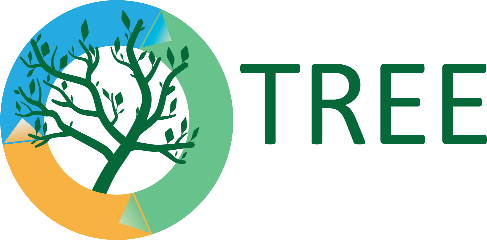 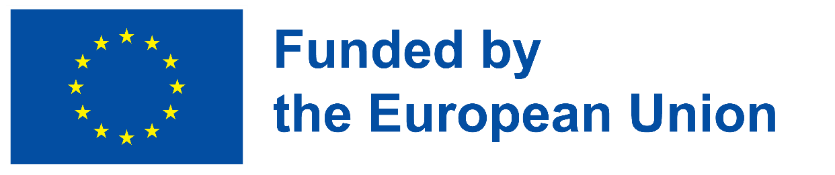 Topic 1 Основи: ЕС и производството и потреблението на енергия – обща статистика(2)
Първичното производство на енергия в рамките на ЕС през 2020 г. възлиза на 24 027 петаджаула (PJ), което според публикацията е със 7,1% по-ниско от 2019 г. Според изнесената информация се наблюдава низходяща тенденция в производството, свързано с изкопаеми горива , петрол и природен газ. Статистиката допълнително показва увеличение на използването на възобновяеми енергийни източници, което представлява най-висок дял в производството на първична енергия в ЕС през 2020 г. (40,8 %). По отношение на потреблението на енергия 2020 г. показва спад от 5,6% спрямо предходната година. Промените в потреблението, включително на основните видове ресурси, можете да видите в графиката по-долу, публикувана от Евростат.
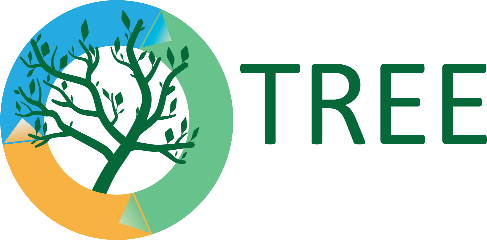 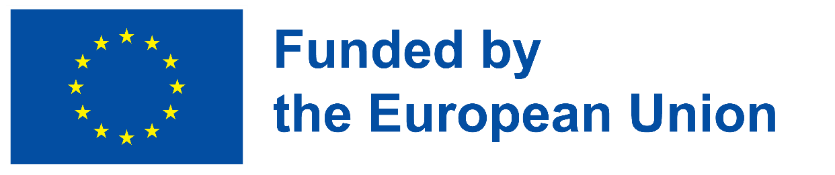 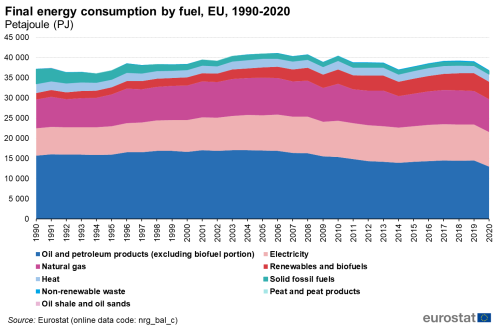 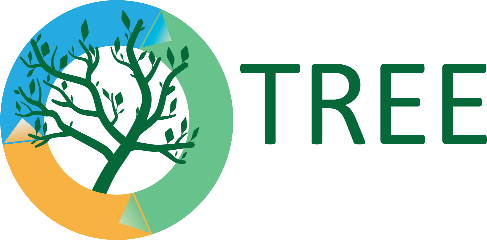 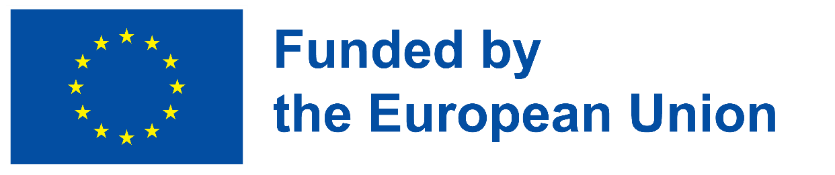 Тема 2: Основни видове енергия от дървен материал и свързаните производство/ потребление
Според СЗО повече от два милиарда души зависят от енергията от дървесина за готвене и/или отопление, особено в домакинствата в развиващите се страни. Този източник привлича все повече внимание поради целите за възобновяема енергия, съчетани с модернизацията на добива, изгарянето и използването. 

Всъщност „дървесината и продуктите от дървесина представляват 6% от общото потребление на енергия в ЕС през 2016 г.“ Използването на дървесина и продукти от дървесина варира между държавите-членки. Например, според статистиката, през 2016 г. тя варира от над 20 % в Латвия и Финландия до по-малко от 1 % в Кипър и Малта. 

Дървесината е източникът на повече от три четвърти от възобновяемата енергия, консумирана в Естония, Литва, Унгария, Латвия, Финландия и Полша. За разлика от това, делът на дървесината в комбинацията от възобновяеми източници на енергия е сравнително нисък в Кипър и Малта (където е отчетен най-ниският дял, 4,5 %); такъв е и случаят в Норвегия (6,4 %).“
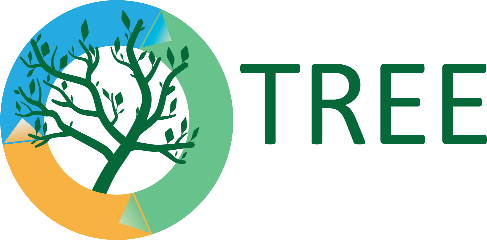 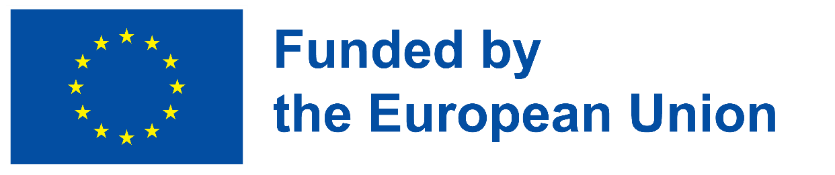 Topic 2: Основни видове енергия от дървен материал и свързаните производство/ потребление
„Енергията от дървесина се отнася до всеки източник на енергия, който идва от дървесна биомаса, включително, наред с други, дърва за огрев, дървени въглища, индустриални дървесни остатъци, дървесни пелети, целулозен етанол и други съвременни форми на биоенергия.“ (Сеп, 2014)
Дървесината за огрев се добива и използва директно, без по-нататъшно преобразуване, като основният източник е прясна дървесина от малки дървета. Използва се предимно от домакинствата за готвене и/или отопление на помещения.
Горивото от дървесина идва от различни системи за използване на гори и земеделски земи. Те могат да включват, но не се ограничават до дървесни или земеделски насаждения и гори. Според експерти, когато се разглежда устойчивото производство на дървесни горива, то има две форми. То може да бъде или пряка цел за производство, или може да бъде получен като страничен продукт. Поради натиска от необходимостта от увеличаване на възобновяемите източници, както и незаконната сеч, естествените гори пострадаха. Това доведе до появата на все повече горски насаждения, които имат специфичната роля да задоволят търсенето на този енергиен ресурс.
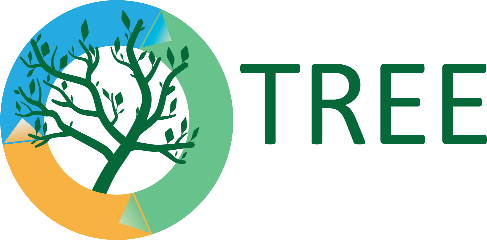 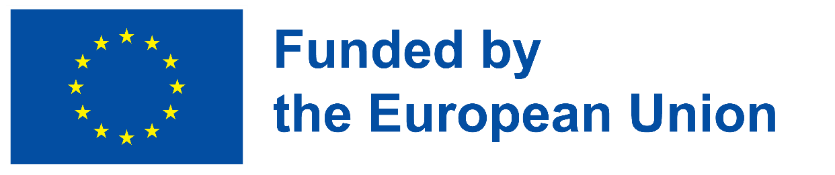 Topic 2: Основни видове енергия от дървен материал и свързаните производство/ потребление
Отпадъчната дървесина или промишлените дървесни остатъци също са важна категория, особено в ЕС. Изгарянето на отпадъчна дървесина, отчасти при съвместно изгаряне с дървесен чипс и индустриални пелети, се превърна в обичайна практика в много държави-членки на ЕС (Lamers, et al. 2012), като остатъците от дървесина имат най-голям потенциал за по-нататъшно развитие и инвестиции (de Gouvello et al. 2008).
За производството на пелетни горива се използват дървесни пелети или дървесен чипс. „Пелетните горива се произвеждат от компресирана биомаса и тяхната висока плътност позволява компактно съхранение и рационален транспорт на дълги разстояния. Уплътняването увеличава енергийната плътност на биомасата с приблизително 10 до 15 процента в сравнение със суровата дървесина. Те са по-евтини от дървесните пелети и са по-енергийно ефективни, тъй като се изисква по-малко енергия за производството и преработката. “
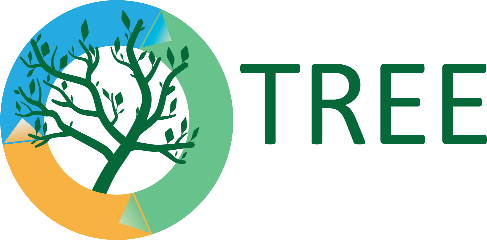 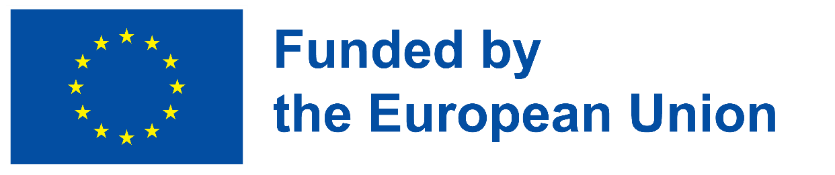 Тема 3: Организации и допълнителна информация, свързани със сектора
Поради ролята си на водещ източник на възобновяема енергия в ЕС и амбициозната цел на Съюза за 20% от потреблението на енергия от възобновяеми източници до 2020 г., потреблението и следователно производството на енергия от дървесина се очаква да продължи да нараства и след упоменатия период. Поради значението му за региона на ИКЕ на ООН, наблюдението на употребата му е важна част от работата на секция по горско стопанство и дървен материал на ИКЕ на ООН/ФАО. Проследяването се извършва чрез редица дейности, като Съвместното проучване за енергия от дървесина (СПЕД) има може би най-важната роля.

Освен това работата на отдела се подпомага от екипа от специалисти на ИКЕ/ФАО по енергия от дървесина и се ръководи от Съвместната работна група на ИКЕ/ФАО по статистика, икономика и управление на горите.
Допълнителна информация относно наличието на енергия от дървесина в региона на ИКЕ на ООН може да бъде намерена и в други публикации на ИКЕ/ФАО :

● Състояние на горите в Европа
● Проучване на перспективите за европейския горски сектор
● Преглед на пазара на горски продукти
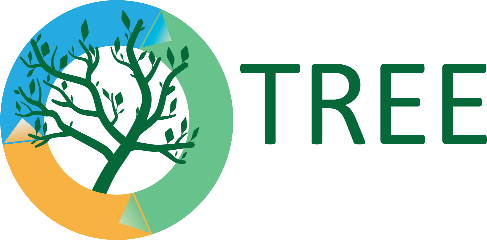 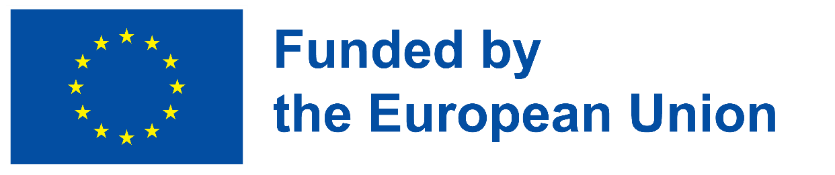 Тема 3: Организации и допълнителна информация, свързани със сектора
Ролята на Комитета на ИКЕ на ООН по горите и горската промишленост, който е основен спомагателен орган на ИКЕ на ООН (Икономическата комисия за Европа на ООН), базиран в Женева, трябва да бъде оценена . Всички страни от Европа, Общността на независимите държави, Съединените американски щати, Канада и Израел са членове на ИКЕ на ООН и участват в нейната работа.
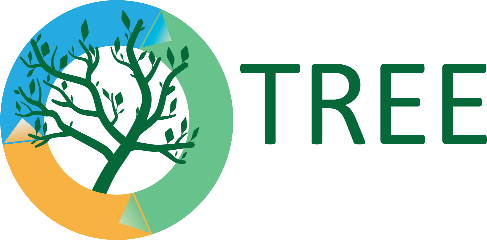 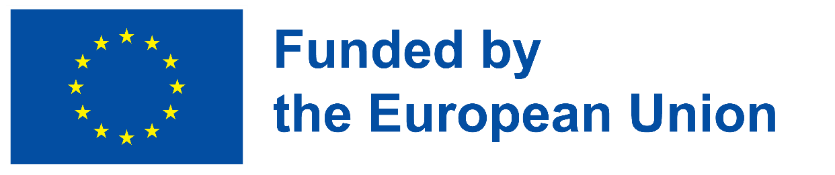 Тема 4: Енергийна ефективност: производство и потребление в сектора
Енергията от дървесина се счита за един от най-важните източници на възобновяема енергия, като представлява 46% от всички възобновяеми източници в 27-те държави от ИКЕ на ООН, които отговориха на Съвместното проучване за енергия от дървесина (СПЕД) през 2013 г. В страни със значителни горски индустрии, като Финландия и Швеция, голям дял от горската енергия идва от промишлени и горски отпадъци.

Количествата са се увеличили с приблизително 13 % до 41 милиона тона, докато стойността им се е увеличила с 50 % до 12600 милиона евро. Увеличението е ясно видимо в статията Изделия от дърво – производство и търговия.” Според публикуваните данни общата цена на този внос е нараснала от 234 евро на тон до 310 евро на тон за същия период.
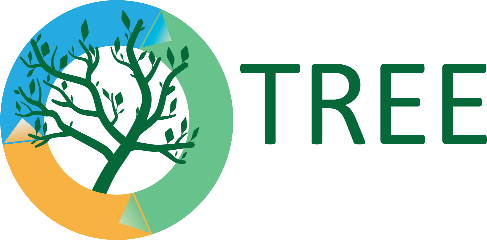 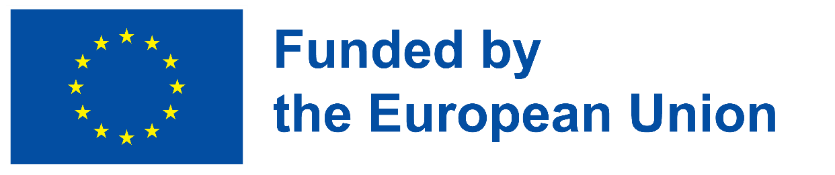 Tема 4 Енергийна ефективност: производство и потребление в сектора
Някои ключови изводи от проучването

Дървесината е най-разпространеният възобновяем източник на енергия
Възобновяемата енергия (ВЕ) представлява 18% от световното енергийно снабдяване; близо 13% от това може да се отдаде на традиционната биомаса.
Енергията от дървесина представлява повече от 80% от потреблението на енергия в домакинствата в много развиващи се страни
До 2030 г. приблизително 2,7 милиарда души в развиващите се страни ще зависят от дървесината като гориво
Природата произвежда около 170 милиарда тона биомаса годишно, което се равнява на 25 пъти годишното производство на суров петрол.
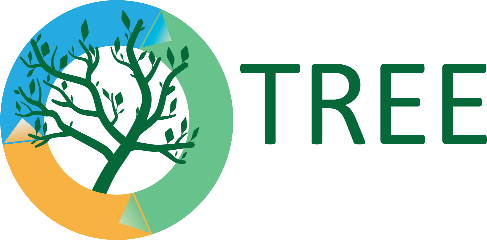 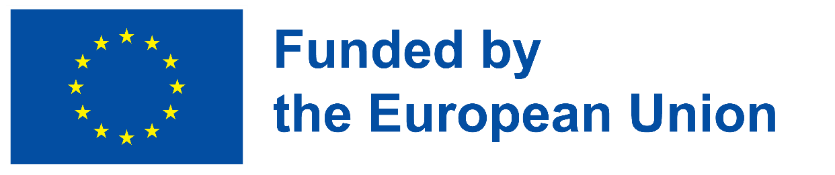 Тема 5: Енергия от дървесина и бъдещето енергийната ефективност:
Използването на енергия от дървесина, подобно на други възобновяеми източници, се очаква да продължи да нараства в бъдеще. 
Относно социални ползи: производството и потреблението на биоенергия може да доведе до увеличаване на „зелените работни места“ и устойчивите местни практики.
по отношение на околната среда наличието на редовни оценки на нуждите от добив спрямо устойчивото снабдяване ще доведе до по-добро управление на горите и ще гарантира защитата на биоразнообразието. Разбира се, използването на възобновяеми енергийни ресурси ще има безспорно положително въздействие върху околната среда
По отношение на икономиката, в допълнение към новите възможности за работа, разходите за горива и източници на дървесина все още остават по-ниски в сравнение с други и изискват по-малко инвестиции.
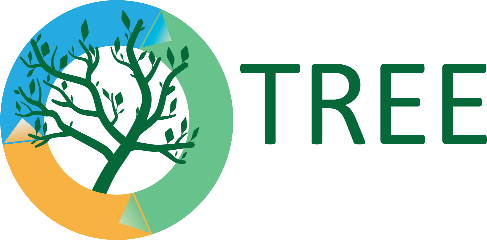 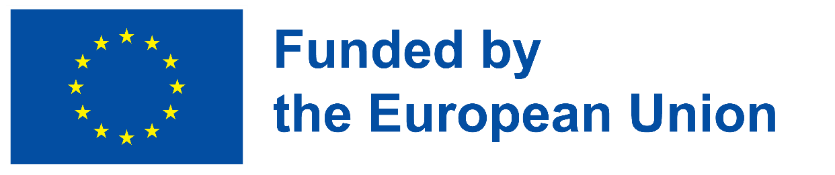 Заключения
Секторът за енергия от дървесина е сложен и е белязан от предизвикателства. Въпреки това, енергията от дървесина, поради разнообразието, което има по отношение на продуктите, сравнително ниската цена и възобновяемия си характер, ще продължи да бъде един от основните енергийни източници. Важното е да се използва по устойчив начин, с контролирано снабдяване и производство, непрекъснат мониторинг и потребление, което отчита както нуждите, така и отговорността.
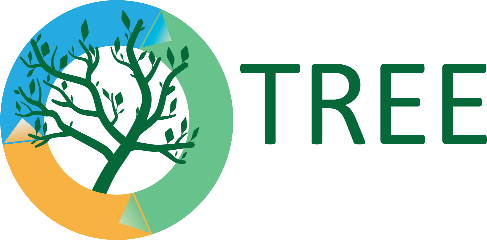 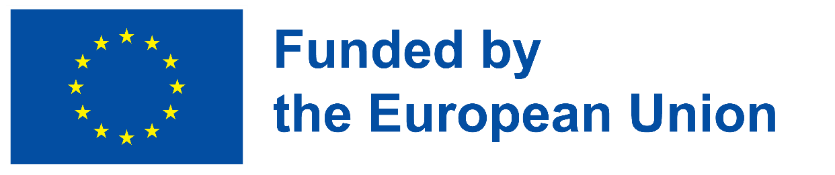 Полезни източници
https://yearbook.enerdata.net/total-energy/world-consumption-statistics.html   Total Energy consumption Statistics (9pop up|)
https://yearbook.enerdata.net/total-energy/world-energy-production.html Total Energy production Statistics (9pop up|)
IEA (2021), World Energy Balances: Overview, IEA, Paris https://www.iea.org/reports/world-energy-balances-overview/oecd#abstract 
IEA (2021), World Energy Balances: Overview, IEA, Paris https://www.iea.org/reports/world-energy-balances-overview 
Energy Return on Investment (EROI) of Different Wood Products
Zdravko Pandur, Marijan Šušnjar, Marko Zorić, Hrvoje Nevečerel and Dubravko Horvat
Submitted: December 3rd, 2014 Reviewed: July 1st, 2015 Published: September 30th, 2015; DOI: 10.5772/61144
https://www.intechopen.com/chapters/48973
Source:(Bailis 2011) Figure 16: Potential impacts of climate change on the sustainable supply of wood energy
Eurostat, the Timber Committee of the United Nations Economic Commission for Europe (UNECE), Forestry Section of the United Nations Food and Agriculture Organisation (FAO) and the International Tropical Timber Organisation (ITTO) collect and collate statistics on the production and trade of wood through their Joint Forest Sector Questionnaire. Each partner collects data from a different part of the world; Eurostat is responsible for the data collection exercise pertaining to the EU Member States and EFTA countries.
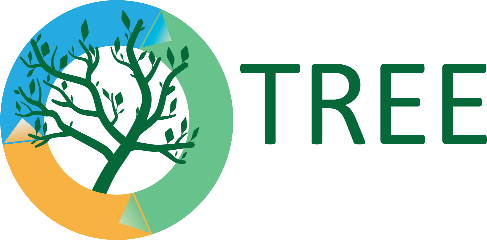 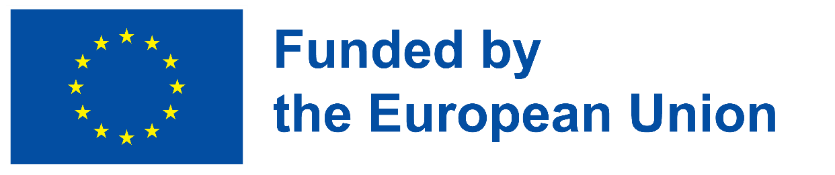 Въпроси за обсъждане
Помислете как виждате бъдещето на производството на енергия от дърво.

 Помислете как виждате бъдещето на потреблението на енергия от дървесина.

Обсъждане по групи и провеждане на процеси за създаване на решения на съществуващи проблеми.
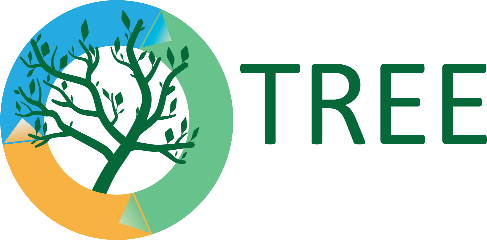 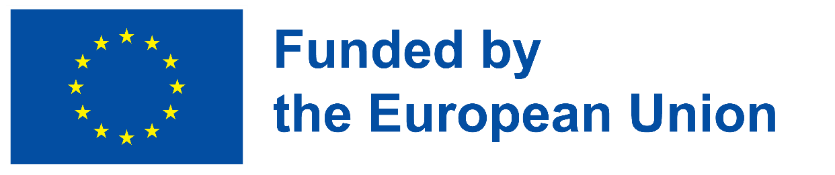 Въпроси
Кои от тези групи държави НЕ са част от ИКЕ на ООН
А) Канада и Съединените щати
B) Киргизстан и Таджикистан
C) Австралия и Бразилия

2. Използването на енергия от дървесина се очаква да се:
Увеличи 
Намали

3. Кои са основните видове енергия от дървесина: …………………………………………………………………………………

дърва за гориво, дървени въглища, индустриални дървесни остатъци или отпадъчна дървесина, дървесни пелети, целулозен етанол и други съвременни форми на биоенергия
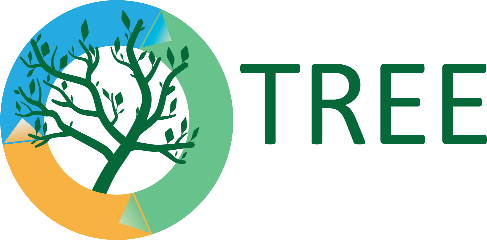 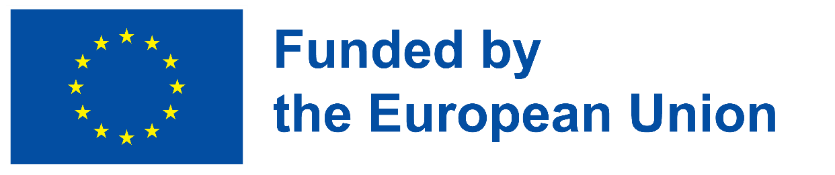